The Evolution of Common Western Tuning Systems
Wayne Wu
Tuning System
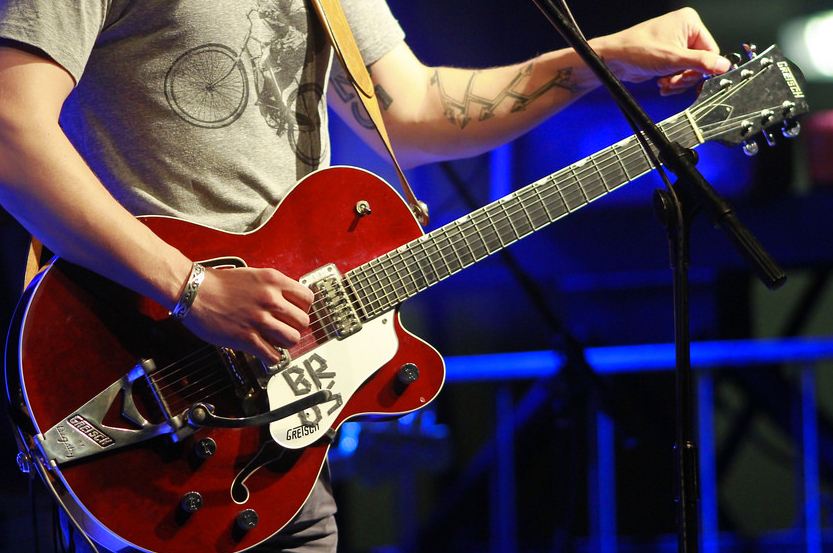 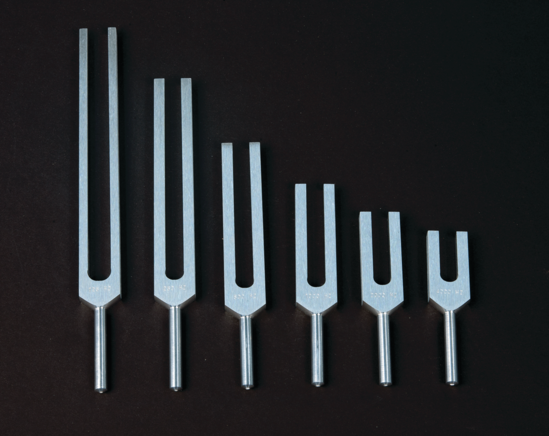 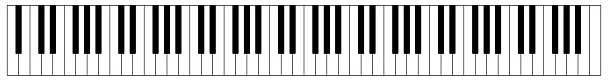 Tuning System
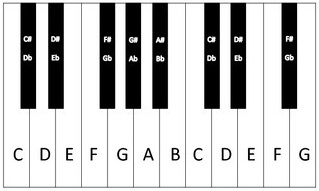 Tuning System
Three major tuning systems (temperaments) in Western Music: 
Pythagorean Tuning 
¼ Comma Meantone Temperament
12-tone Equal Temperament
Harmonic Series
Important Just Intervals
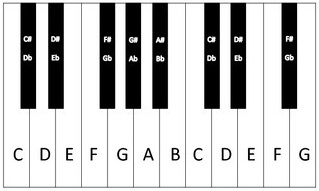 Pythagorean Tuning
Pythagorean Tuning
Pythagorean Tuning
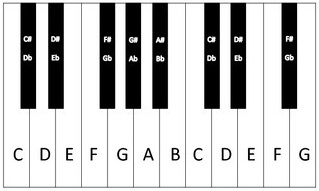 Pythagorean Tuning
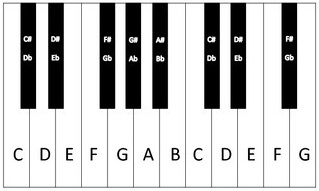 Pythagorean Tuning
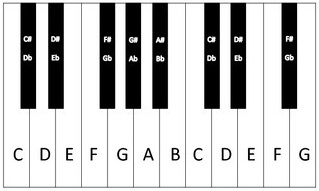 Pythagorean Tuning
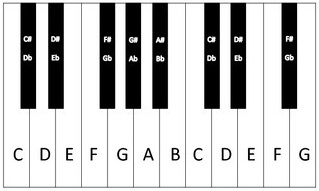 Pythagorean Tuning
However…
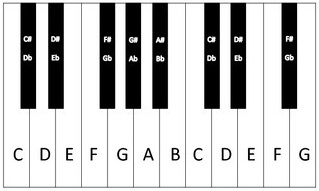 So What Exactly Is That Interval?
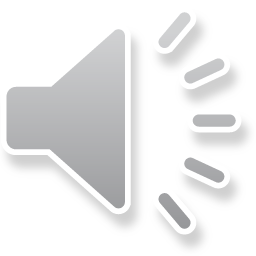 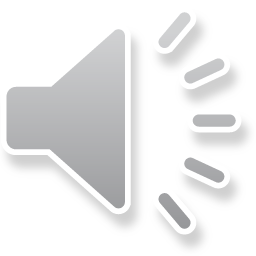 ¼ Comma Meantone Temperament
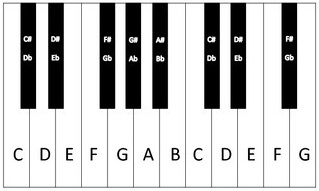 ¼ Comma Meantone Temperament
¼ Comma Meantone Temperament
Sanity Check…
Wolf Interval in Meantone
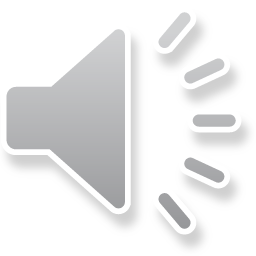 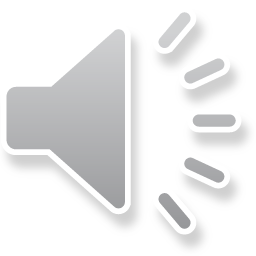 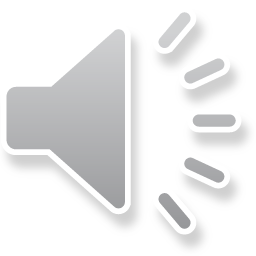 Even Worse…
Every key sounds different!
Characterization of the Keys
Some examples from Christian Friedrich Daniel Schubart’s Ideas Towards an Aesthetic of Music: 
C major is quite pure. Its character is innocence, simplicity, [and] baby-talk. 
G minor, displeasure, uneasiness, worry about a failed scheme; discontent gnashing at the bit; in a word, anger and disgust. 
B major, strongly colored, announcing wild passions, made up of the crudest colors. Anger, rage, jealousy, fury, desperation, and every burden of the heart lies in its sphere.
The Key of F♯ Major
Christian Friedrich Daniel Schubart skipped the key of F♯ major because it’s useless under ¼ Comma Meantone Temperament.
When You Wish Upon A Star in the key of F♯ major in today’s tuning system:
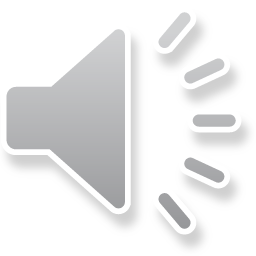 When You Wish Upon A Star in the key of F♯ major in ¼ Comma Meantone Temperament :
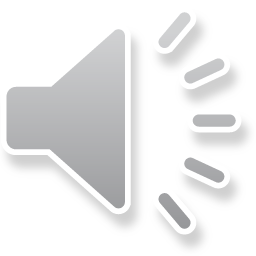 12-tone Equal Temperament
What We Achieved
Consistency between enharmonic equivalents
Consistency between intervals
Consistency between Keys
What We Lost
Any Just Interval other than the Octaves
Any other interval ratio is irrational
Not much difference, though
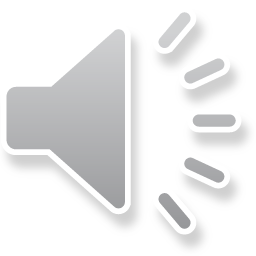 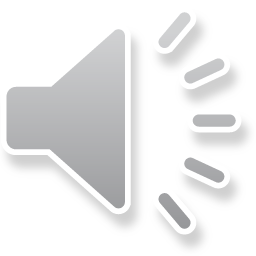 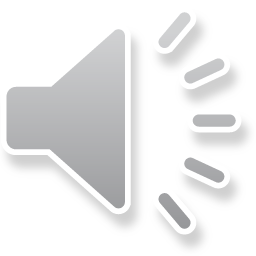 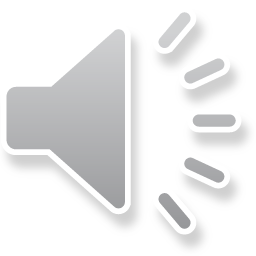 What We Lost
Flavor and characterization of the keys!
When You Wish Upon A Star in the key of G major in Meantone (gentle and serene motion of the heart):
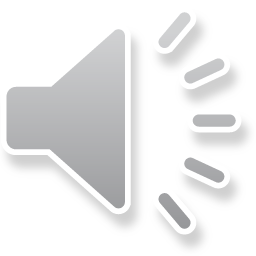 When You Wish Upon A Star in the key of A major in Meantone (innocent love, contentment):
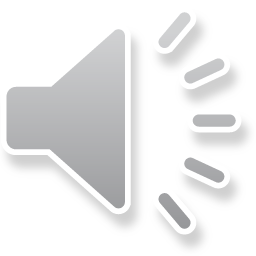 When You Wish Upon A Star in the key of B major in Meantone (strongly colored, wild passions):
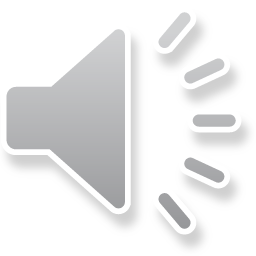 … Moral of the Story?
Perfection? 
Degeneracy? 
Compromise. 
It is a story about how we gave up our obsession with the “purity” of mathematical form or interval ratio to arrive at a compromised yet consistent tuning system.
References
Schubart, Christian F. D., Ideen zu einer Ästhetik der Tonkunst: an annotated translation. Translated by Ted Alan DuBois, University of Southern California, 1983, pp. 433-436. digitallibrary.usc.edu/cdm/ref/collection/p15799coll3/id/262906
Durfee, Dallin S.; Colton, John S., “The physics of musical scales: Theory and experiment.” American journal of physics, Vol.83 (10), 2015, pp. 835-842. aapt.scitation.org/doi/full/10.1119/1.4926956
Neely, Adam, “Which key is the saddest?” YouTube, 9 January 2017, www.youtube.com/watch?v=6c_LeIXrzAk&t=229s. 
Huang, Andrew, “The most mind-blowing concept in music (Harmonic Series).” YouTube, 7 May 2020, www.youtube.com/watch?v=Wx_kugSemfY